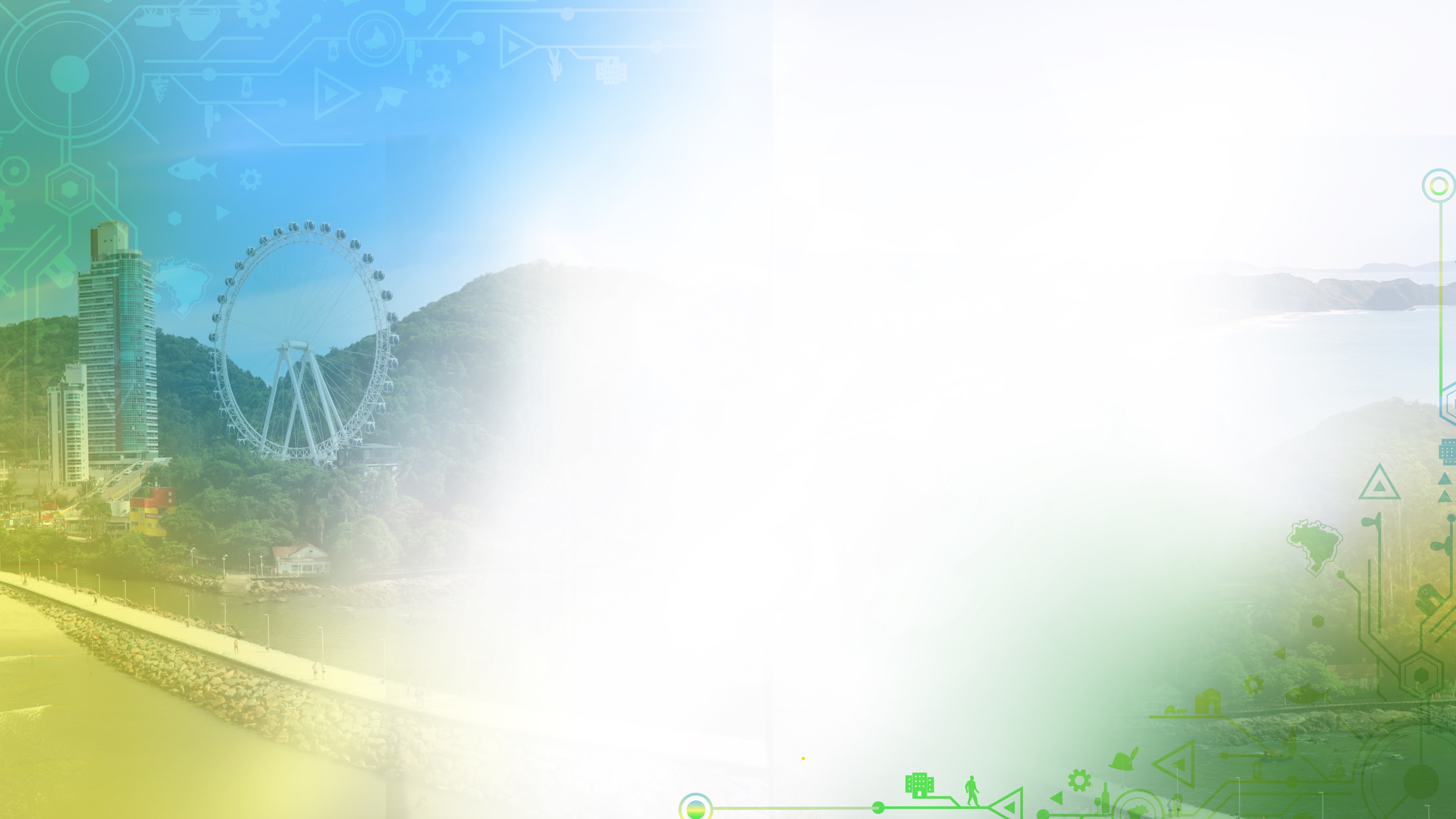 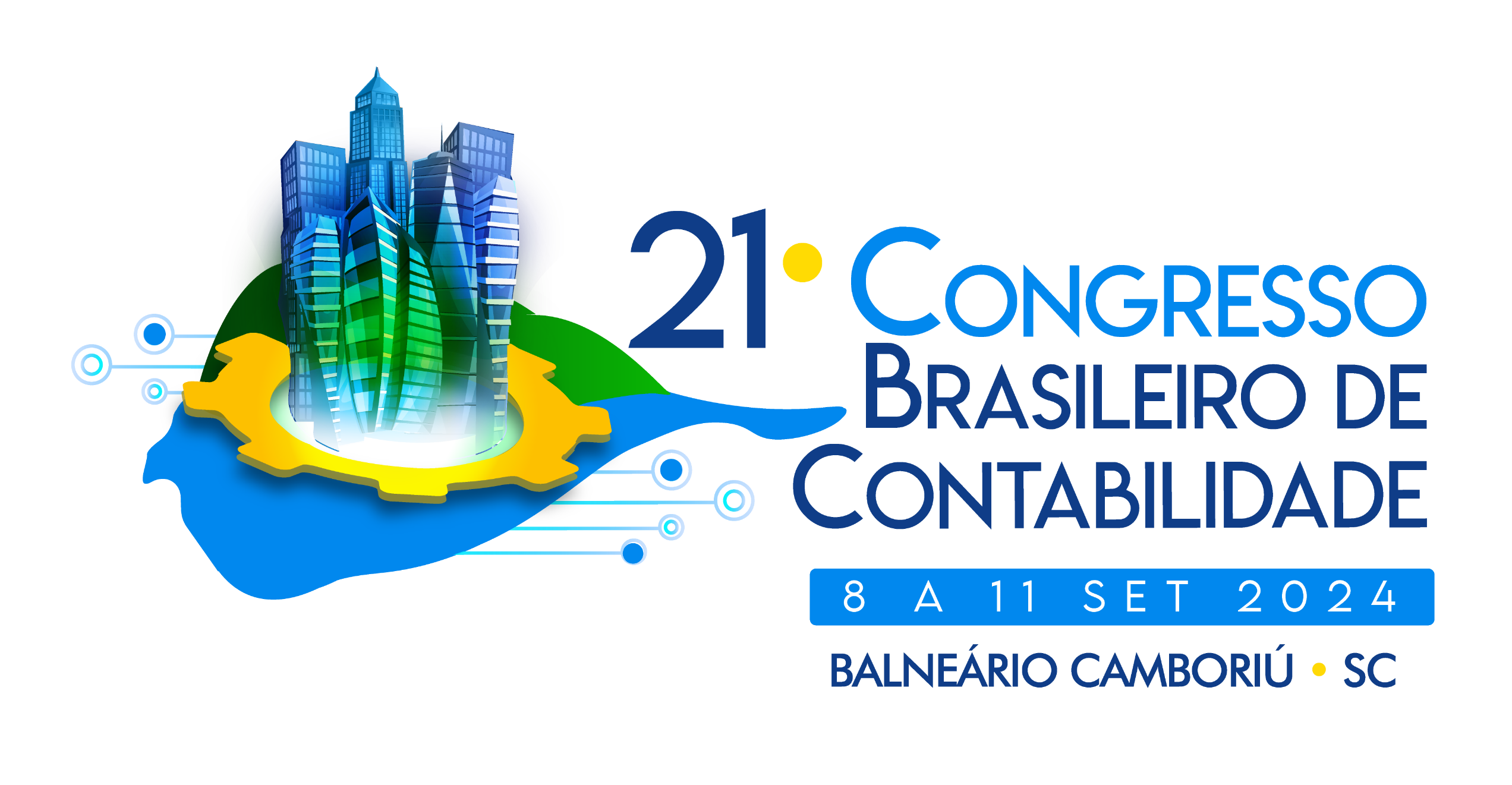 TÍTULO (subtítulo)
Autor 1 – Instituição
Autor 2 – Instituição
Autor 3 – Instituição
Autor 4 – Instituição
INTRODUÇÃO
RESULTADOS
Os autores dos trabalhos aprovados para apresentação em formato de pôster deverão fixá-los nos locais indicados pela organização do Congresso com, no mínimo, 20 minutos de antecedência do horário programado para a exposição. 
Pelo menos um dos autores deve estar presente durante todo o horário definido para a sessão de pôster, a fim de interagir com os congressistas, debater o conteúdo e esclarecer dúvidas. Ao final do horário, os autores deverão retirar o pôster.
As dimensões do pôster devem ser 90 cm de largura por 120 cm de altura (orientação vertical), com bastão e corda. Não exceda as medidas informadas. Fontes, cores das fontes, tabelas, figuras  e gráficos podem ser elaborados livremente pelos autores.
Esta caixa de texto não deve aparecer na versão do pôster que será apresentada no evento.
FUNDAMENTAÇÃO TEÓRICA
CONCLUSÕES
PROCEDIMENTOS METODOLÓGICOS
PRINCIPAIS REFERÊNCIAS
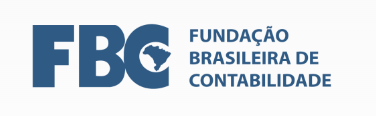 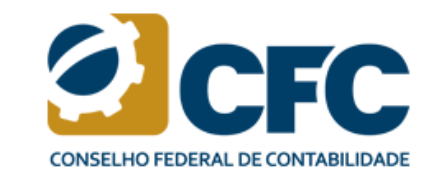